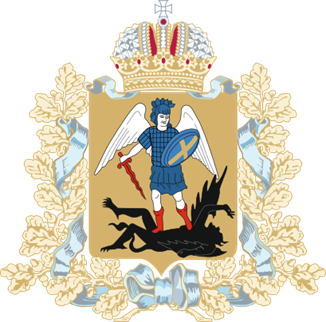 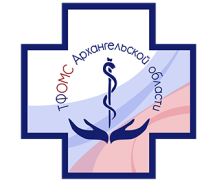 О  внесении изменений в областной закон «О бюджете территориального фонда обязательного медицинского страхования Архангельской области на 2021 год и на плановый период 2022 и 2023 годов»
Директор территориального фонда обязательного медицинского страхования Архангельской области 
Ясько Наталья Николаевна
Причины внесения изменений
1) предоставление межбюджетных трансфертов из областного бюджета в бюджет территориального фонда:
 на дополнительное финансовое обеспечение реализации территориальной программы обязательного медицинского страхования в части базовой программы обязательного медицинского страхования
 на дополнительное финансовое обеспечение оказания медицинской помощи лицам, застрахованным по ОМС, в том числе с заболеванием и (или) подозрением на заболевание новой коронавирусной инфекцией (COVID-19), в рамках реализации территориальных программ ОМС;
2) внесение изменений в бюджетную классификацию Российской Федерации;
3) дополнение и уточнение видов доходов, поступающих в бюджет территориального фонда.
[Speaker Notes: Внесение изменений в областной закон о бюджете ТФОМС АО на 2021 год и на плановый период 2022 и 2023 годов» обусловлено следующими обстоятельствами:
1) предоставлением межбюджетных трансфертов из областного бюджета в бюджет территориального фонда:
 на дополнительное финансовое обеспечение реализации территориальной программы ОМС в части базовой программы обязательного медицинского страхования;
 на дополнительное финансовое обеспечение оказания мед.помощи застрахованным лицам, в том числе с заболеванием и (или) подозрением на заболевание COVID-19, в рамках реализации территориальных программ ОМС;
2) изменениями, внесенными в бюджетную классификацию РФ;
3) дополнением и уточнением видов доходов, поступающих в бюджет территориального фонда.]
Показатели бюджета ТФОМС АОпо доходам на 2021 год, млн. рублей
[Speaker Notes: Проектом областного закона предлагается изменить доходную часть бюджета ТФОМС на 2021 год, увеличив на 1,8 млрд рублей. 
В законопроекте доходная часть с учетом вносимых изменений сформирована в сумме 26 777,3 млн. рублей за счет:
увеличения неналоговых поступлений (денежных взысканий, штрафов и прочих неналоговых поступлений) на 15,2 млн. рублей. Корректировка прогноза произведена исходя из фактического объема поступлений за январь – сентябрь 2021 года;
предоставления МБТ из областного бюджета на 1 796,0 млн. рублей, в том числе: 1 210,0 млн. руб. за счет средств резервного фонда Правительства РФ, 586,0 млн. рублей – за счет средств бюджета Архангельской области;
увеличения  прочих межбюджетных трансфертов, поступающих из бюджетов территориальных фондов ОМС в рамках МТР на 36,8 млн. рублей. Корректировка прогноза произведена исходя из фактического объема поступлений за январь – сентябрь 2021 года;
поступления доходов от возврата остатков субсидий, субвенций и иных межбюджетных трансфертов, имеющих целевое назначение, прошлых лет, в сумме 0,7 млн. рублей, в виде возврата средств из областного бюджета на осуществление единовременных выплат, возвращенных медицинскими работниками в областной бюджет в связи с расторжением трудового договора с медицинской организацией до истечения пятилетнего срока.
Кроме того, в составе доходов бюджета территориального фонда отражается возврат в бюджет ФОМС остатков субсидий, субвенций и иных межбюджетных трансфертов, имеющих целевое назначение, прошлых лет, в размере 3,1 млн. рублей со знаком «минус», в том числе:
2,4 млн. рублей – возврат остатков субвенций прошлых лет, поступивших в бюджет территориального фонда от СМО и МО в 2021 году;
0,7 млн. рублей – возврат средств на осуществление единовременных выплат медработникам прошлых лет, поступивших из областного бюджета в связи с расторжением трудовых договоров между медицинскими организациями и медицинскими работниками до истечения пятилетнего срока.]
Межбюджетные трансферты, предоставляемые в бюджет ТФОМС АО  в 2021 году, млн. рублей
[Speaker Notes: В законопроекте отражены межбюджетные трансферты (далее – МБТ):
1) на дополнительное финансовое обеспечение реализации ТП ОМС Архангельской области в части базовой программы ОМС из областного бюджета в бюджет территориального фонда на сумму 586,0 млн. рублей согласно проекту ОЗ «О внесении изменений и дополнений в ОЗ «Об областном бюджете на 2021 год и на плановый период 2021 и 2022 годов», внесенного Губернатором Архангельской области для рассмотрения на 29-й сессии АОСД в соответствии с ч.4 ст.26 ФЗ от 29.11.2010 № 326-ФЗ «Об ОМС в РФ». 
В соответствии с письмом Минфина Архангельской области от 08.10.2021 МБТ предоставляются на увеличение стоимости ТПГГ на 2021 год в целях увеличения числа лабораторных исследований на КОВИД19 и объемов МРТ и КТ, а также на дополнительное финансовое обеспечение отдельных видов медицинской помощи в рамках ТП ОМС на достижение показателей заработной платы «указных» категорий работников, финансовое обеспечение которых осуществляется за счет средств ОМС.  
2) предоставленный в 2021 году бюджету Архангельской области из резервного фонда Правительства РФ в целях финансового обеспечения расходных обязательств субъектов РФ по предоставлению МБТ бюджету соответствующего ТФОМС на дополнительное финансовое обеспечение оказания медпомощи, в том числе лицам с заболеванием и (или) подозрением на заболевание новой коронавирусной инфекцией (COVID-19), в рамках реализации ТП ОМС согласно распоряжению Правительства РФ от 20.07.2021 № 1997-р, в размере 1 210,0 млн. рублей.
Правилами предоставления в 2021 году иных МБТ, имеющих целевое назначение, из федерального бюджета бюджетам субъектов РФ и бюджету г. Байконура, источником финансового обеспечения которых являются бюджетные ассигнования резервного фонда Правительства РФ, в целях финансового обеспечения расходных обязательств субъектов РФ и г. Байконура по предоставлению МБТ бюджету ТФОМС на доп. финансовое обеспечение оказания медпомощи лицам, застрахованным по ОМС, в том числе с заболеванием и (или) подозрением на заболевание COVID-19, в рамках реализации ТП ОМС, утвержденными постановлением Правительства РФ от 07.08.2021 № 1310 установлено, что перечисление МБТ бюджету ТФОМС осуществляется на основании заявки, подтверждающей объем финансового обеспечения медпомощи, оказанной застрахованным по ОМС лицам с заболеванием и (или) подозрением на заболевание COVID-19 в условиях круглосуточного стационара за период с 1 января по 30 июня 2021 года, представляемой ТФОМС в орган исполнительной власти субъекта РФ.]
Показатели бюджета ТФОМС АО по расходам на 2021 год, млн. рублей
[Speaker Notes: Проектом областного закона предлагается увеличить расходную часть на 1 845,6 млн. рублей к показателям, утвержденным областным законом, в том числе: 
- 1 210,0 млн. рублей – на дополнительное ФО оказания мед.помощи лицам, застрахованным по ОМС, в том числе с заболеванием и (или) подозрением на COVID-19 в рамках реализации ТП ОМС. Средства в соответствии с постановлением Правительства РФ от 07.08.2021 № 1310 предназначены для оплаты специализированной медицинской помощи в условиях круглосуточного стационара. 
Результатом предоставления указанных средств является количество оплаченных (частично оплаченных) в 2021 году случаев оказания мед.помощи лицам, застрахованным по ОМС, в том числе с заболеванием и (или) подозрением на COVID-19, по результатам контроля объемов, сроков, качества условий предоставления медицинской помощи, а также ее финансового обеспечения. Указанные средства распределены по медицинским организациям решением комиссии по разработке ТП ОМС и направлены в медицинские организации 01 сентября 2021 года;
- 12,8 млн. рублей – на ФО мероприятий по организации ДПО медицинских работников по программам повышения квалификации, а также по приобретению и проведению ремонта медицинского оборудования за счет средств финансовых санкций;
- 36,8 млн. рублей – на ФО расходов на оплату медицинской помощи, оказанной лицам, застрахованным на территории других субъектов РФ за счет средств, поступающих из других территориальных фондов в счет возмещения затрат;
- 586,0 млн. рублей – на дополнительное ФО реализации ТПОМС в части базовой программы ОМС. Средства МБТ, предоставляемого из областного бюджета, будут направлены на реализацию территориальной программы ОМС в порядке, установленном Правительством Архангельской области.]
Изменение параметров бюджета ТФОМС АО на 2021 год, млн. рублей
[Speaker Notes: Проектом закона бюджет территориального фонда на 2021 год с учетом вносимых изменений определен по доходам в сумме 26 777,3 млн. рублей и по расходам в сумме 26 989,8 млн. рублей (с увеличением по доходам и расходам на 1 845,6 млн. рублей).
Бюджет сбалансирован. Источником внутреннего финансирования дефицита бюджета территориального фонда являются остатки средств бюджета территориального фонда на 1 января 2021 года в размере 212,5 млн. рублей.]
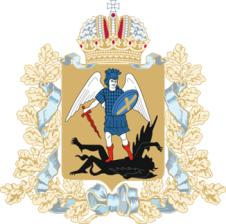 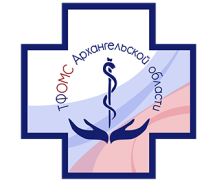 Благодарю за внимание!